CWMPClass Registration 2025-2026
Rising 12th graders (Current Juniors)
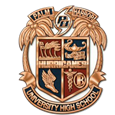 The basics
Your form must be filled out completely- do not leave anything blank
Make sure you WRITE YOUR NAME LEGIBLY!!!
PLEASE COMPLETE IN PENCIL!!!
Form must be signed by both student and parent
Make sure to circle your main choices and number off your alternatives (1, 2, 3)
You should be talking with your teachers about their recommendation for your placement next year!
English
Need 4 credits for Graduation!!!

If in AICE Gen Paper or AP Lang Eng 4, Eng 4 Hon,  AP Eng Lit, or Comp 1/II (Dual Enrollment)
To take Composition:
Must have completed English 1 and 2 
Must have a 3.0 unweighted GPA at time of registration (NOW!)
Must have qualifying PERT/ ACT/ SAT/ PSAT scores by May 1, 2024
Must have an SPC ID #
math
Need 4 credits for Graduation!!!
Including Algebra 1 and Geometry

In Geometry  Algebra 2/Algebra 2 Honors, Math College Lib Arts
In Algebra 2  Pre-Calculus/AP Pre-calculus,  Probability and Statistics Honors, Math College Alg, or Intermediate/College Algebra (Dual Enrollment)
To take Int/College Alg:
Must have an SPC ID #
Must be in Algebra 2 or higher math right now and doing well
Must have a 3.0 unweighted GPA at time of registration (NOW!)
Must have qualifying PERT/ ACT/ SAT/ PSAT scores by May 1, 2024
science
Need 3 credits for Graduation!!!
Including Biology

Biology (passed C or higher)  Chemistry or Chemistry Honors, Marine Science or AICE Marine, Anatomy or Anatomy Honors, Physics or Physics Honors
Biology (failed or D)- Environmental Science

AP science courses are your choice to make after you complete Biology
Social Studies
Need 3 credits for Graduation!!!
Including World History,  US History,  Economics (1/2 credit), and Government (1/2 credit)

12th grade- Economics w/ Financial Literacy, Economics w/ Financial Literacy Honors or AP Microeconomics
If you have not yet taken Amer. Gov, you MUST TAKE IT!!!
Medical Class…
Traditional Track
Electrocardiograph Technician (EKG)
Certified Clinical Medical Assistant
Certified Nursing Assistant
Personal Trainer
Bio Med 
Regular Track-Optional Biomed Innovations/Marine Sci Hon
BioMed Late Entry-Biomed Interventions/Genetics
Pharmacy:
Pharmacy 6 and 7
LPN:
PTEC
electives
Foreign Language- minimum of 2 years, recommend 3 or more
HOPE  (If you have played 2 years on a JV/Varsity sport, ask for Waiver)
Fine Performing Art class---Medical Class Counts!!! 
Online Requirement---No Longer Needed for Graduation!!!
Accelerated elective-if you have not taken one pick from the options.  Will be placed in one senior year if do not take now- recommend Career and Life Planning
If you want to take DE classes at SPC you can put that on schedule for electives—registration for these off-campus classes is in April (deadline last day of school in May)  
Need 3.0 unweighted GPA, qualifying test scores, and SPC ID given to Mrs. Picard!!!
***If you fail the FSA ELA exam you will be placed into Reading for next year
Online classes
Do NOT list online classes on your course request sheet that you want to take with Florida or Pinellas Virtual

You must have 7 periods at PHUHS to start 

Online classes will not be adjusted onto your schedule until August 

Core classes will have to be approved by administration and have an extenuating circumstance to take online for senior year.
CABAM- business
Business Management & Analysis (Business Communication, Entrepreneurship & Small Business, QuickBooks Online, Design for Delight – Project Management)
Business & Entrepreneurial Principles (H)(C)
Legal Aspects of Business (H) 
Accounting Applications I (H)
Computer Science (Many Information Technology Specialist Certifications)
Foundations of Programming (H)
AP Computer Science Principles (C)
AP Computer Science A (C)
Digital Design (Adobe Photoshop, Illustrator, InDesign, & More)
Digital Design I, II, III & IV (H) (C)
Hospitality & Tourism Management (Business Communication, and Entrepreneurship & Small Business Management, ServSafe, Design for Delight – Project Management)
Introduction to Hospitality & Tourism (C)
Technology for Hospitality & Tourism
Hospitality & Tourism Marketing & Management (H)
Hospitality & Tourism Internship
CABAM-Business
Entertainment, Recreation & Sports Marketing (Business Communication, and Entrepreneurship & Small Business Management, Social Media Marketing, Design for Delight – Project Management)
Sports, Recreation & Entertainment Essentials
Sports, Recreation & Entertainment Applications
Sports, Recreation & Entertainment Marketing & Management (H)
Sports, Recreation & Entertainment Internship
Television Production (Adobe - Premiere Pro & More, Business Communication, Social Media Marketing, Design for Delight – Project Management)
Digital Media Technology 1-4
 
Also available:
Digital Information Technology (C) (Recommended for all program participants)
Personal Financial Literacy (H) (1 Semester)
Business Education Directed Study (For Junior & Senior Program Completers only)
 
Key:
(H): Honors Level Course – Students earn additional points in their GPA
(C): College Credit – Can be earned through SPC with grade of A or B
Submitting forms
Completed forms are DUE to your medical teacher or CWMP OFFICE on Monday Jan 27th!  
Make sure to circle your main choices and number off your alternatives (1, 2, 3)
PLEASE COMPLETE THE FORM IN PENCIL
Be sure you get parent signature on back!
Mrs. Picard will review the forms after submission and enter requests into FOCUS 
Mrs. Picard can and will make any needed adjustments to your registration form if it is completed incorrectly and can change a course request up until the last day of school
If you do not submit a form, you will receive a counselor generated schedule for next year
Students can schedule an appointment with Mrs. Picard up in the CWMP Office if there are any concerns w/classes.  -See Mrs. Marino for process!
Xello Activity
Form passed out
Follow Directions
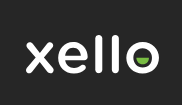